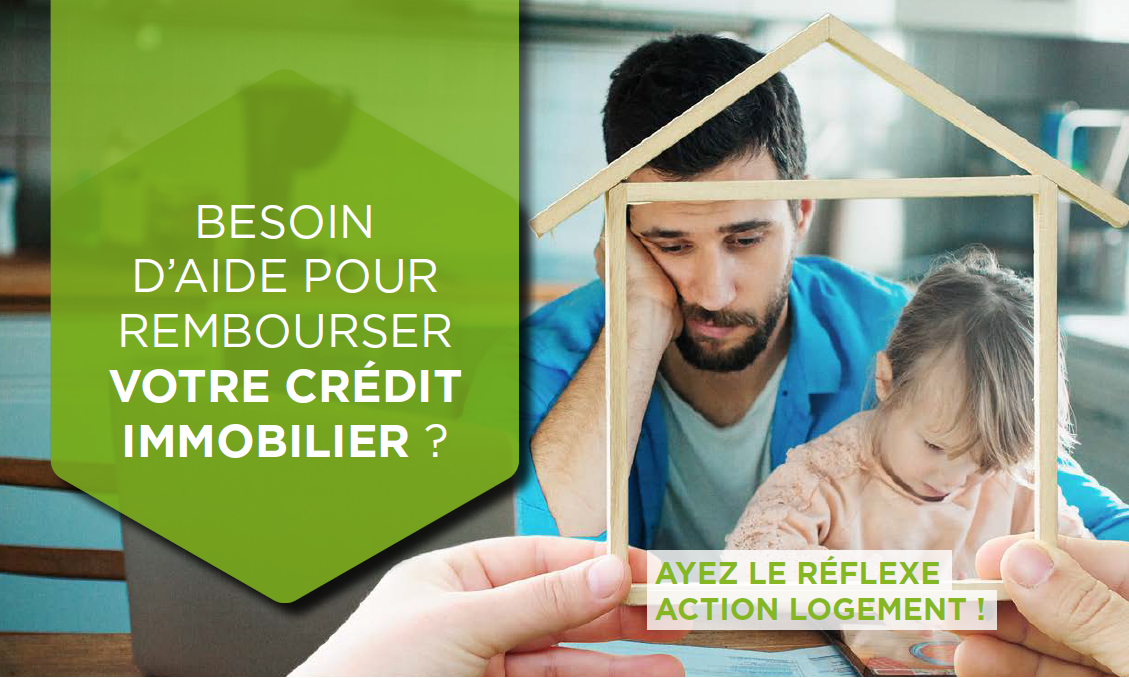 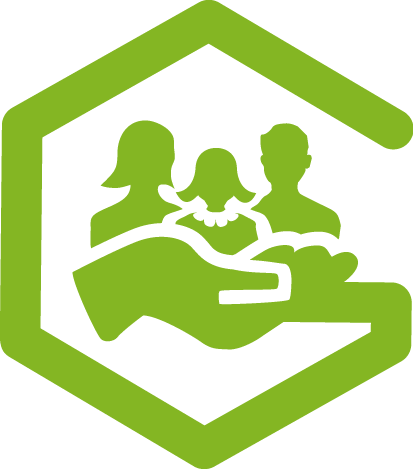 Action Logement 
peut vous aider à diminuer votre échéance de prêt pour s’adapter à votre baisse de revenus, 
même temporaire
UN PRET POUR DIMINUER VOS MENSUALITES D’EMPRUNTS IMMOBILIERS
Taux d’intérêt nominal annuel à 1%*
 jusqu’à 40 000€*
 sans frais de dossier
 sans frais de garantie
Un crédit vous engage et doit être remboursé.Vérifiez vos capacités de remboursement avant de vous engager.
* Hors assurance obligatoire. Prêt soumis à conditions et octroyé dans la limite des fonds disponibles après accord du préteur Action Logement Services.
PRENEZ CONTACT AVEC UN CONSEILLER ACTION LOGEMENT 

www.actionlogement.fr/demande-assistance

Plus d’infos : actionlogement.fr
Service « Surmonter des difficultés »
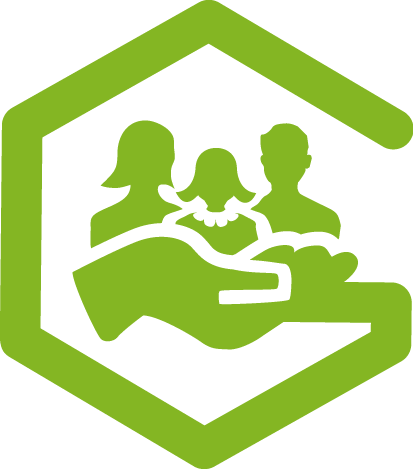 Service gratuit et confidentiel